Figure 5.  Effect of intra-mPFC SKF 81297 (3 nmol/side) administration on the expression of behavioral sensitization to ...
Cereb Cortex, Volume 12, Issue 5, May 2002, Pages 526–535, https://doi.org/10.1093/cercor/12.5.526
The content of this slide may be subject to copyright: please see the slide notes for details.
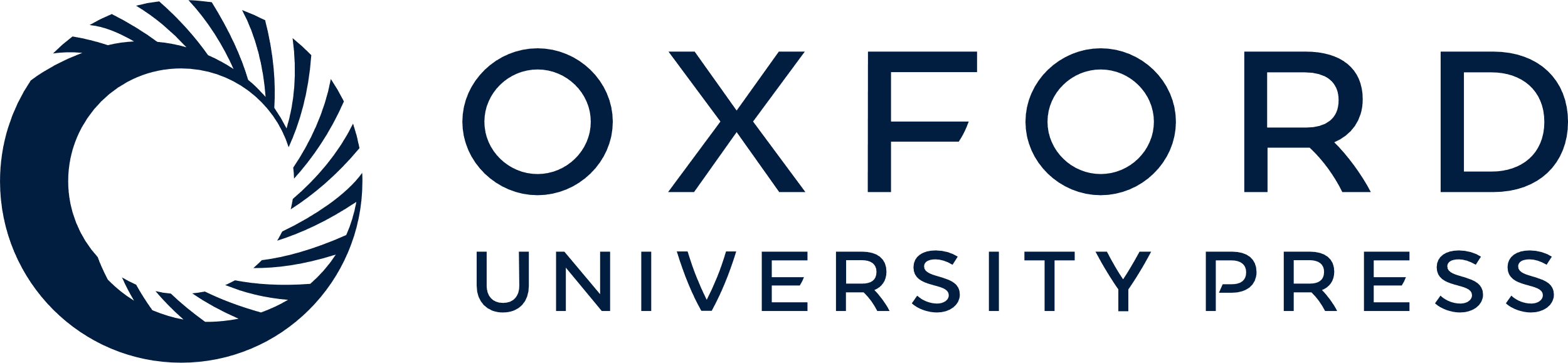 [Speaker Notes: Figure 5.  Effect of intra-mPFC SKF 81297 (3 nmol/side) administration on the expression of behavioral sensitization to cocaine (15 mg/kg i.p.). The data are expressed as mean photocell counts ± SEM for the (A) first and (B) last day of exposure to cocaine. (B) The treatments in parentheses are the daily consecutive injections that were administered the week prior to the cocaine challenge. The significance of the differences between treatment groups was determined by repeated-measures ANOVA followed by post hoc analysis using a modified least significant differences test (Milliken and Johnson, 1984). The F-scores were as follows. (A) Treatment effect: F(3,27) = 6.266 and P < 0.01; time effect, F(7,189) = 19.860 and P < 0.01; interaction effect, F(21,189) = 3.858 and P < 0.01. (B) Treatment effect, F(3,27)=2.556 and P = 0.076; time effect, F(7,189) = 32.290 and P < 0.01; interaction effect, F(21,189) = 1.877 and P = 0.015. (A) *P < 0.05 compared to saline. (B) *P < 0.05 compared to saline/cocaine (saline).


Unless provided in the caption above, the following copyright applies to the content of this slide: © Oxford University Press]